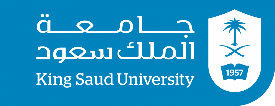 قصـــد 421
دراسات الجدوى الاقتصادية وتقييم المشروعات
 دراسة الجدوى الاقتصادية لصناعة الأسمدة العضوية
بعنوان: الســــــــــــــــماد النـــقي
إعداد الطالبات :
ريما فهيد الحماد              "433202595"    leader
إيمان ردعان الدوسري      "433200616"
ليلى محمد اليمني             "433202587"
أفنان صالح السديس       "433202166"
منيره عبد العزيز الشامي    "430921398"
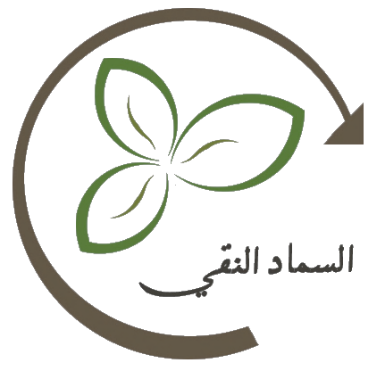 بإشراف: د. نشوى مصطفى على محمد                      
رقم الشعبة: 38779
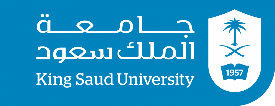 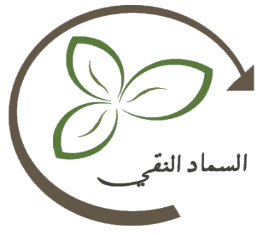 أولاً الدراسة التمهيدية:
أولاً الدراسة التمهيدية:
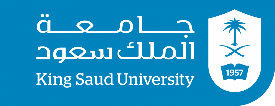 مصفوفة اتخاذ القرارات: وحسب نتائج تم اختيار مشروع
 صناعه الأسمدة العضوية لعمل دراسات جدوى عليه.
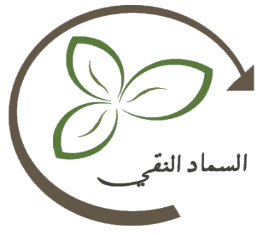 3
أولاً الدراسة التمهيدية:
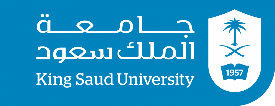 معايير التقويم الكلية والجزئية
بعد عرض الأفكار ومناقشة المشاريع تم اختيار مشروع صناعة الأسمدة العضوية ولذلك لعدة أسباب:
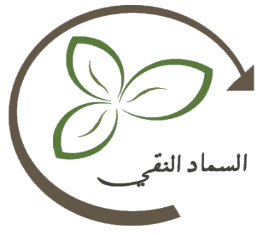 4
أولاً الدراسة التمهيدية:
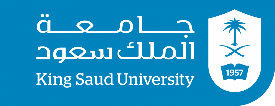 معايير التقويم الكلية والجزئية
بعد عرض الأفكار ومناقشة المشاريع تم اختيار مشروع صناعة الأسمدة العضوية ولذلك لعدة أسباب:
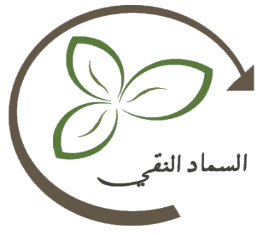 5
أولاً الدراسة التمهيدية:
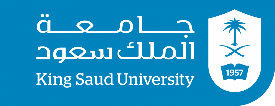 معايير التقويم الكلية والجزئية
بعد عرض الأفكار ومناقشة المشاريع تم اختيار مشروع صناعة الأسمدة العضوية ولذلك لعدة أسباب:
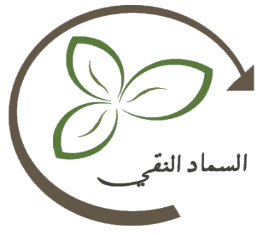 6
أولاً الدراسة التمهيدية:
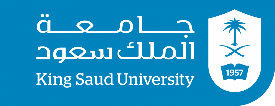 معايير التقويم الكلية والجزئية
بعد عرض الأفكار ومناقشة المشاريع تم اختيار مشروع صناعة الأسمدة العضوية ولذلك لعدة أسباب:
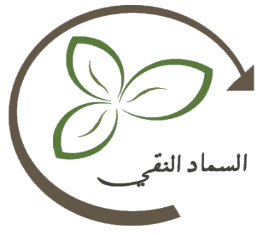 7
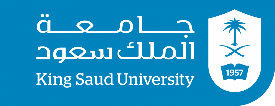 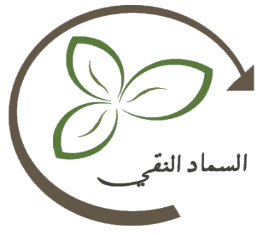 ثانيا دراسة الجدوى التفصيلية التسويقية
ثانيا دراسة الجدوى التفصيلية التسويقية:
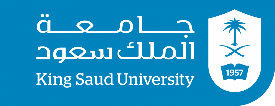 أوضحت وزارة الزراعة ارتفاع الهدر الغذائي في المناطق الحضرية بـ 34%، مشيرة إلى وجود كميات كبيرة من المواد الغذائية لا تتم الاستفادة منها، كما أن مخلفات المنازل والمطاعم تحتوي على مخلفات عضوية "غذائية" تمثل 5% وهي أكبر مصدر لجلب الحشرات.
فالمشروع هو عبارة عن تدوير فوائض الطعام حيث يتم من خلال الاجهزة الخاصة تحويل الأطعمة إلى سماد، وآلية عمله يعتمد على ارتفاع درجة الحرارة والبكتيريا التخميرية.
فتوافر المواد الخام بأسعار شبه مجانية تتيح الفرصة للحصول على أرباح كبيره، كذلك هناك تزايد في اهتمام الدولة والأفراد بالتشجير والحفاظ على البيئة الذي سيزيد من الطلب على المنتج
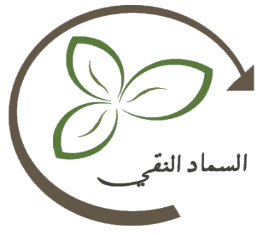 9
ثانيا دراسة الجدوى التفصيلية التسويقية:
أدوات التسويق:
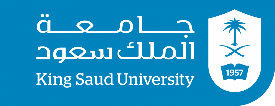 السعر:
أسعار هذه الأنواع من الأسمدة العضوية تتراوح بين مرتفع إلى متوسط لتوافر محتواه من العناصر الغذائية والمواد العضوية ونستهدف أصحاب الدخل المرتفع والمتوسط والمنخفض ودخول المنافسين في السوق المستهدف.
المنتج:
حفاظا على البيئة وتفعيلا لعميلة التدوير واستغلال المخلفات كمصدر انتاج شبه مجاني، عملنا على دراسة انتاج سماد طبيعي من مخلفات الطعام. الذي سيزيد طلبه في المستقبل مع ازدياد اهتمام الدولة بالبيئة والتشجير.
الموقع:
سنقوم بإنشاء مصنع في بيئة زراعية بعيد عن المساكن مبدئياً سنكون في الرياض2 في المملكة العربية السعودية، وإذا لاق المشروع استحسان المجتمع وتفاعلهم سنقوم بإنشاء مصنع في كل مدينة في المملكة.
التغليف والتصميم: 
العبوة: يغلف المنتج بأكياس ورقيه عالية الجودة للحفاظ على رطوبة الأسمدة بسعة 10 كيلو جرام للعبوة.   
الغلاف الخارجي: يتم كتابة بيانات السماد باللغتين العربية والإنجليزية وهي كالتالي:  
1.العلامة التجارية.   2.أسم المنتج.   3.طريقة الاستخدام.  4.تاريخ الانتاج والتعبئة وتاريخ انتهاء الصلاحية.     5.محتويات ومكونات المنتج.     6.بلد المنشأ.     7.تحذيرات متعقلة بسلامة المنتج.  8.طريقة الحفظ والتخزين.     9. الوزن الصافي.     10.السجل التجاري ورقم الترخيص.  
   
الترويج:  يتم الترويج عن المنتج عن طريق المعارض والوسائل التواصل الاجتماعي والمؤتمرات.
الترويج والإعلان:
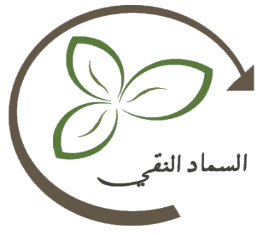 10
ثانيا دراسة الجدوى التفصيلية التسويقية:
أدوات التسويق:
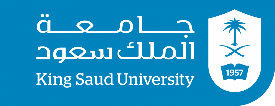 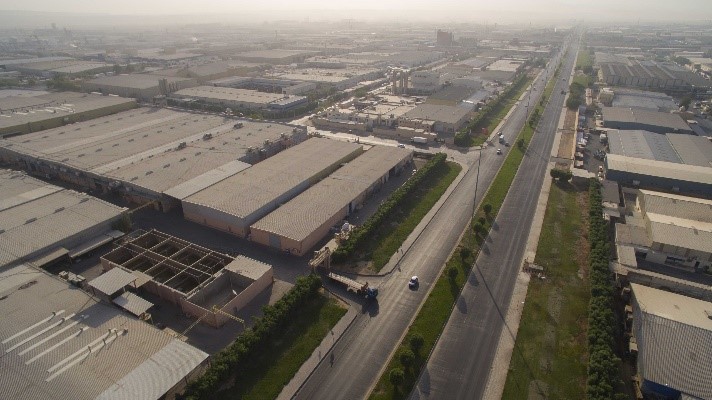 الرياض2 في المملكة العربية السعودية
أُنشئت المدينة الصناعية الثانية في الرياض عام 1396هـ/1976م، كثاني مدينة صناعية بالرياض تُشرف عليها مدن، وتبلغ مساحتها الإجمالية 18.7مليون م2، وتقع جنوب مدينة الرياض على طريق الخرج.
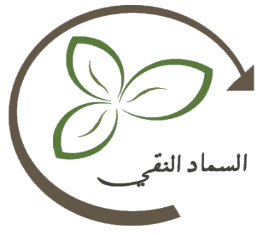 11
ثانيا دراسة الجدوى التفصيلية التسويقية:
أقسام السوق:
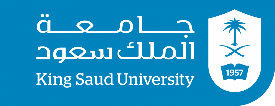 من ناحية المعايير الجغرافية:
يستهدف المشروع السوق المحلي للملكة العربية السعودية وتحديدا منطقة الرياض في الوقت الحالي، ونتطلع لانتشار وتوزيع المنتج على بقية مدن ومحافظات المملكة العربية السعودية وتصديره للخارج.
من ناحية المعايير الديموغرافية:
يستهدف المشروع لكل مهتم بالزراعة، فليس مقتصر على جنس أو سن محدد. 
من ناحية المعايير الاجتماعية:
يخدم المشروع فئة المزارعين وأصحاب المشاريع التنموية الزراعية والحضرية، والحدائق المنزلية.
من ناحية المعايير الاقتصادية:
  يجذب المشروع جميع فئات الدخل المستهدفة وهي: ذوي المنخفض والمتوسط والمرتفع. وذلك لحاجتهم في زيادة الإنتاجية لمحاصيلهم الزراعية المتخلفة.
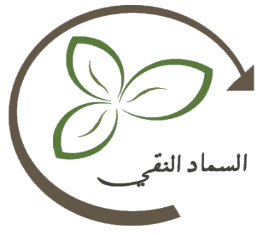 12
ثانيا دراسة الجدوى التفصيلية التسويقية:
تحديد استراتيجية التسويق:
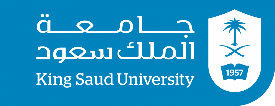 يتم تحقيق استراتيجية المشروع بثلاثة أبعاد أساسية:
تحديد النصيب النسبي للمشروع في السوق باستخدام ثلاث استراتيجيات فرعية:
 قيادة التكلفة:
تقليل عدد الأجهزة من خلال توفير أجهزه ذات كفاءه عالية التي تتعمد على ارتفاع درجه الحرارة والبكتيريا التخميرية والتي من خلاله تتحول مشتقات العناصر الغذائية الى سماد عضوي. و رقابة العمالة من خلال وضع كاميرات مراقبة للتأكد من المصداقية.
التمييز:
- يتميز المشروع بأخذ مخلفات العناصر الغذائية وبالتالي تحد من التلوث البيئي و  إرفاق هدايا (بذور – أدوات زراعية) مع المنتج. 
التركيز:
يركز المشروع صناعة الأسمدة على أصحاب الدخل المرتفع والمتوسط والمنخفض وذلك من خلال توفير لأصحاب المزارع الأسمدة العضوية ذات جودة عالية وأسعار مناسبه.
تحديد علاقة المنتج بالسوق:
سيعتمد المشروع على استراتيجية الاختراق، لما يتميز به المشروع من تنظيف للبيئة وكذلك ارفاق هدايا مع المنتج. 
تحديد الموقع التنافسي للمشروع:
يتميز مشروعنا بتفرده بالمنطقة وأنه مشروع قريب من محاصيل الزراعية مما يجعلنا قادرين على المنافسة بإذن الله.
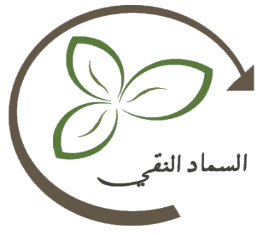 13
ثانيا دراسة الجدوى التفصيلية التسويقية:
الاستبيان:
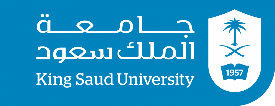 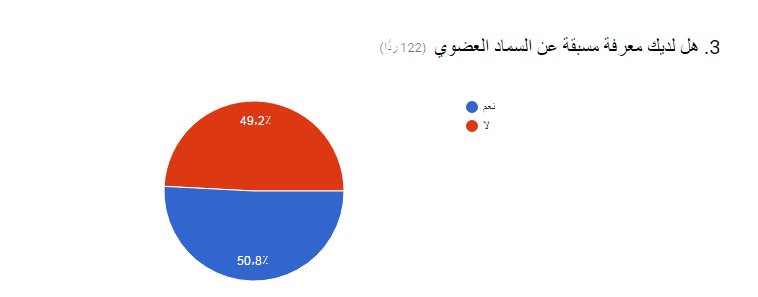 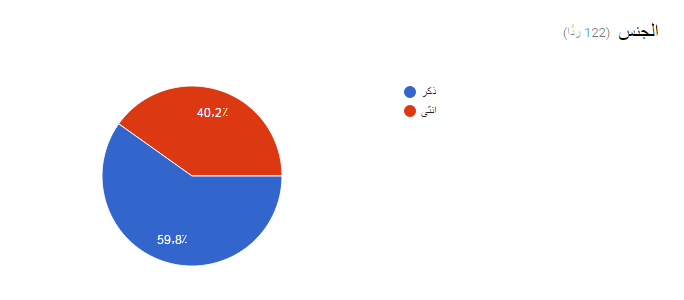 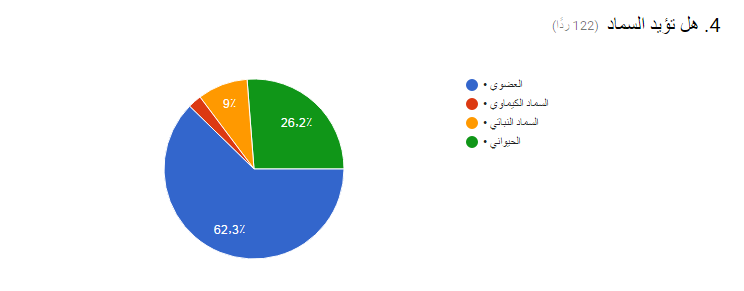 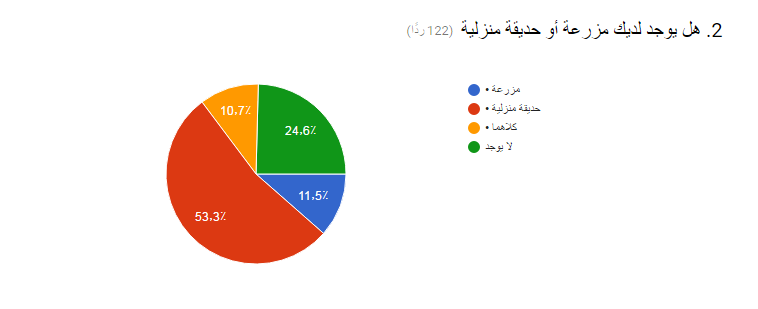 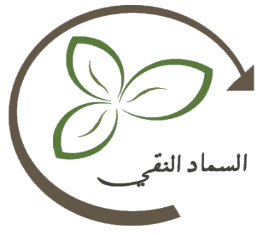 14
ثانيا دراسة الجدوى التفصيلية التسويقية:
الاستبيان:
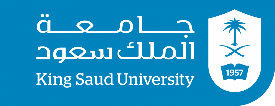 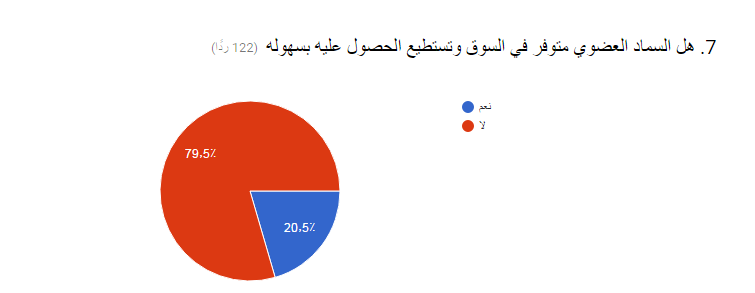 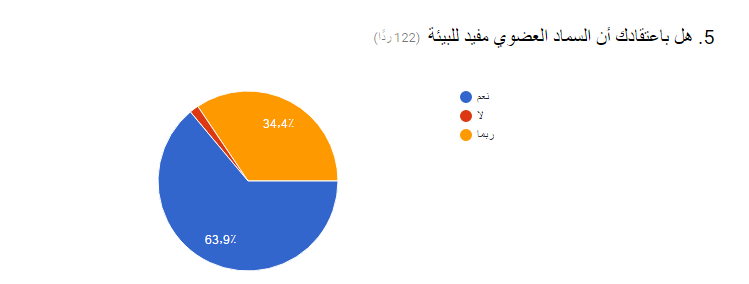 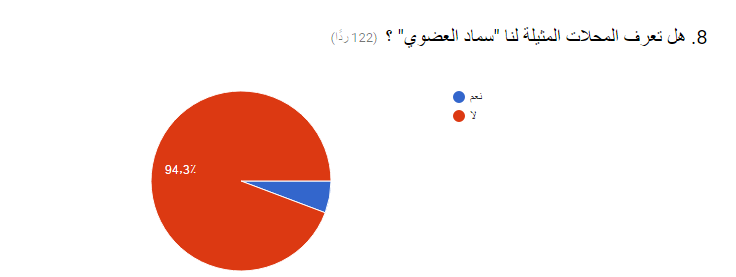 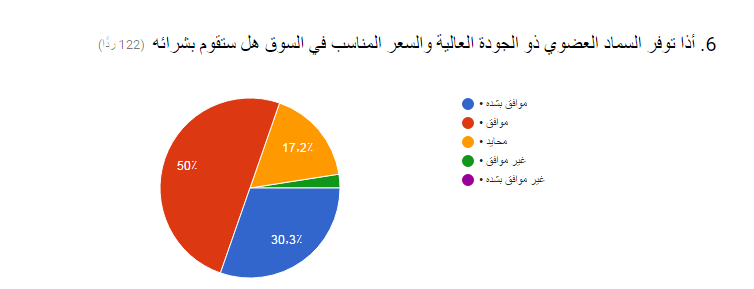 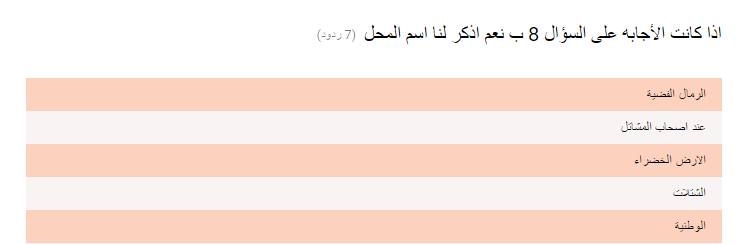 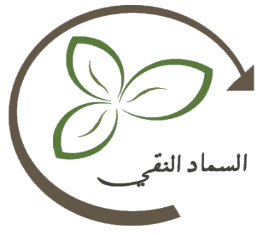 15
ثانيا دراسة الجدوى التفصيلية التسويقية:
الاستبيان:
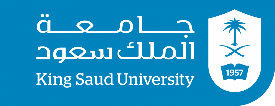 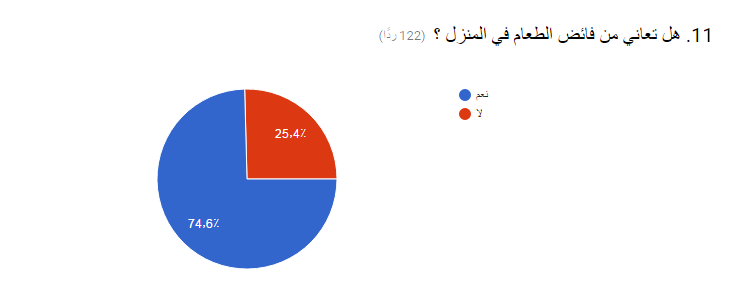 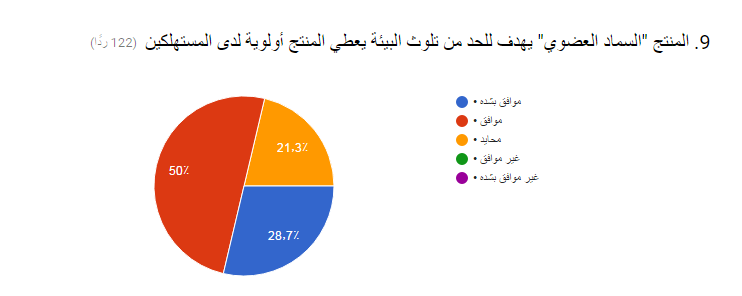 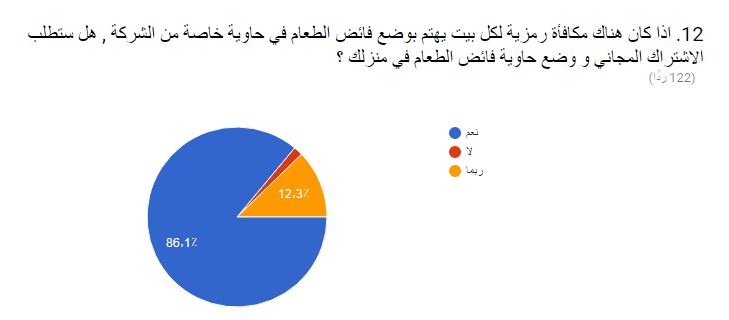 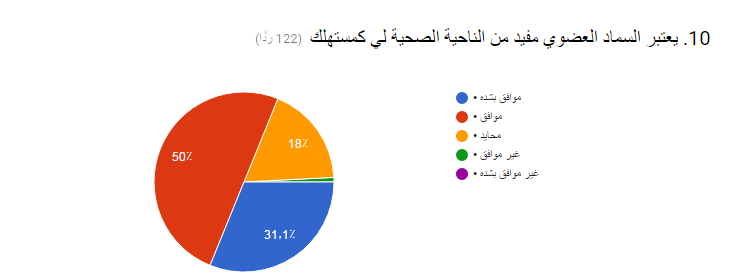 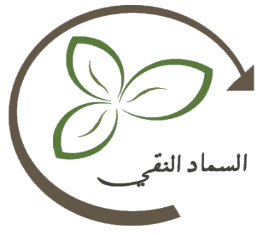 16
ثانيا دراسة الجدوى التفصيلية التسويقية:
الاستبيان:
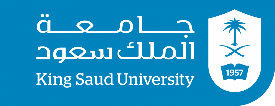 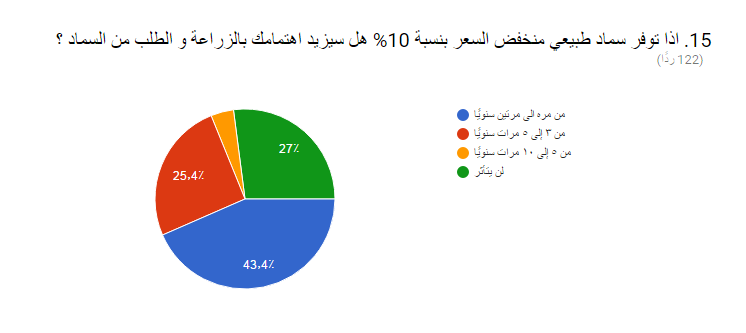 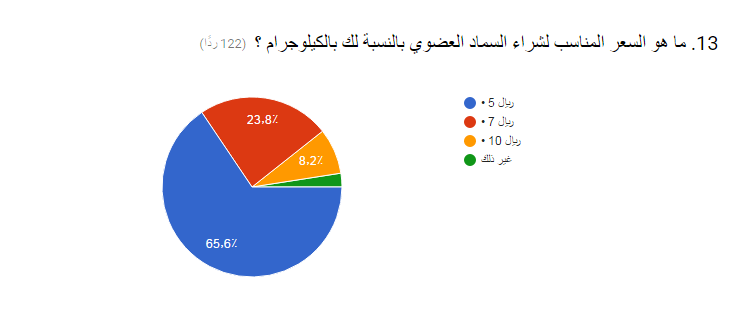 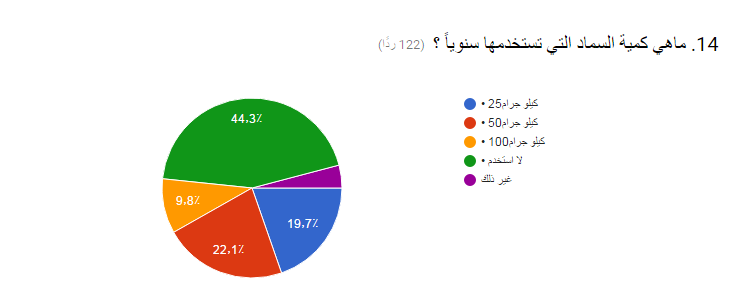 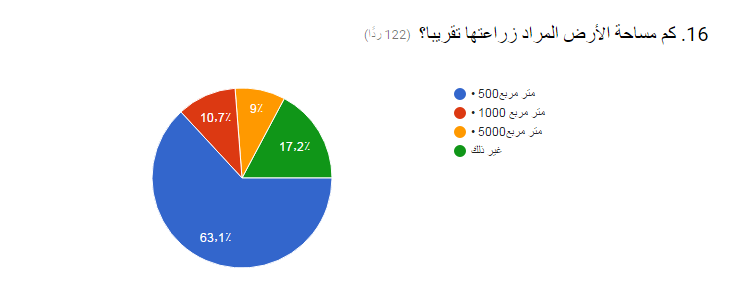 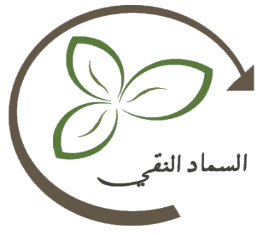 17
ثانيا دراسة الجدوى التفصيلية التسويقية:
الاستبيان:
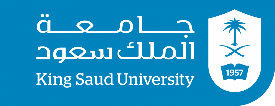 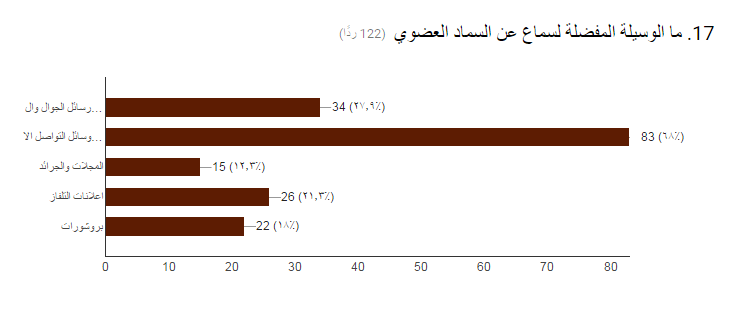 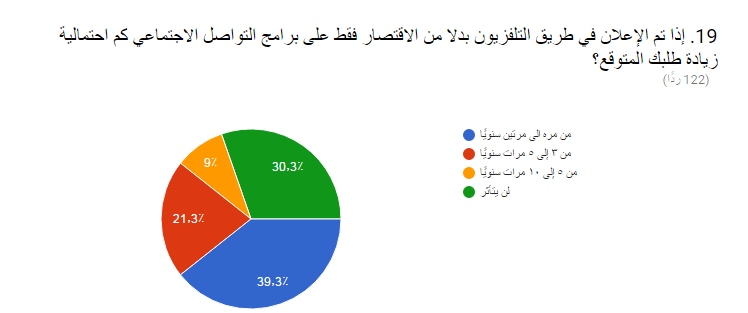 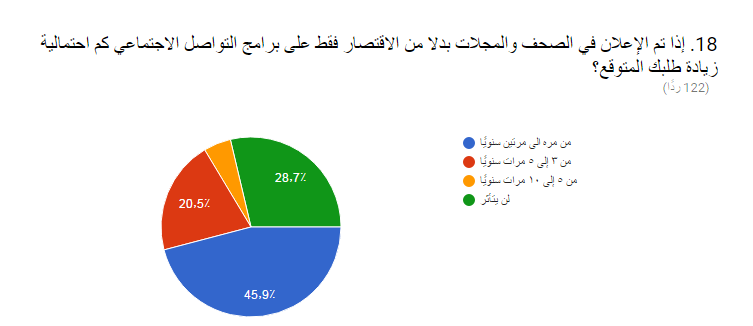 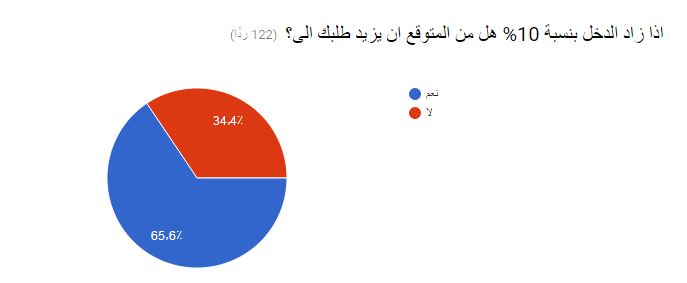 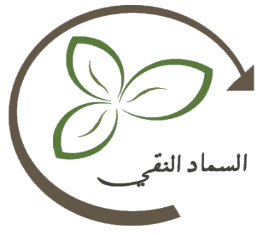 18
ثانيا دراسة الجدوى التفصيلية التسويقية:
مرحلة نمو المنتج
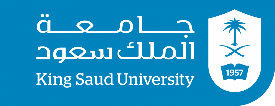 المنتج في مرحلة النمو لما يتميز به المنتج من حيث اعتباره منتج صحي وصديق للبيئة، كما يوفر المشروع خدمة توصيل. ومن نتائج الاستبيان تم استنتاج التالي: 
معظم الفئة ستقوم بتجربة المنتج المقدم في مشروع السماد العضوي عند التنفيذ هم النساء. 
معظم الفئة معدل شرائها للسماد بالسنة 50 كيلو جرام سنويا.
معظم الفئة تفضل أن يكون سعر السلعة المقدمة 5 ريال للكيلوغرام الواحد.
التنبؤ بالطلب المتوقع:
المؤشرات الاقتصادية
عدد السكان = 6,506,700 مليون نسمة  
    متوسط دخل الفرد = 135 ألف سنويا   
    متوسط دخل الفرد= 11.25 ألف شهريا 
هذه بعض المؤشرات التي تمت دراستها للتنبؤ بالطلب، الذي يتوقع ارتفاعه نظرا لارتفاع عدد السكان ودخل الفرد
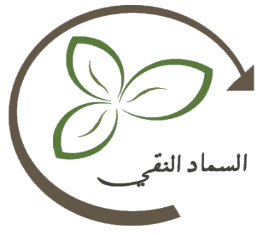 19
ثانيا دراسة الجدوى التفصيلية التسويقية:
مرحلة نمو المنتج
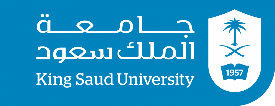 التنبؤ بالطلب المتوقع:
معدل النمو السكاني:
توضح الهيئة العامة للإحصاء ان معدل النمو السكاني 2.54%.
معدل النمو الراجع لتغير الدخل:
عند ارتفاع الدخل فان 65.6% من السكان يزيد شراؤهم للسماد العضوي وهذا يعني أن معدل النمو الراجع لتغير الدخل ذو مرونة عالية أكبر من الواحد. 
(2* 10% )= 2.0
معدل النمو الراجع لتغير السعر:
عند انخفاض السعر فان 43.4% من السكان يزيد شراؤهم من السماد العضوي أي أن مرونة الطلب الراجع لتغير السعر ذو مرونة عالية.
(1.5 * 10%) =0.15
نمو الطلب المتوقع:
Ft= (.15+.2+2.54) =2.89
حجم الطلب المتوقع:
Dt-1=Dt (1+Ft) 
Dt=50% * (3153478) =1576739 
Dt-1=1576739*(1+2.89) =6133514.71 
Dt-2=6133514.71*(1+2.89) =23859372.22 
Dt-3=23859372.22*(1+2.89) =92812957.94
تقدير حجم الطلب المتوقع من خلال تحديد نمو الطلب المتوقع:
حجم المبيعات المتوقعة:
1/n *Dt=
‎=1/3 *  1576739= 525579.666
السعر المتوقع:
المشروع عبارة عن تقديم المنتج السماد العضوي وتم تحديد السعر للكيلوغرام الواحد كألتي:
من الاستبيان يوضح ان بالنسبة 66% من العينة تم اخيار سعر 5 ريال. 
وبما أن نحن في بداية مشروعنا ستتراوح قيمة المنتج الكيلوغرام الواحد ب 3.5 ريال.
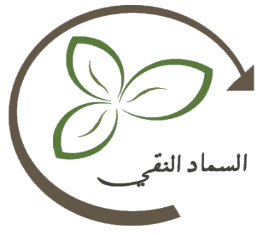 20
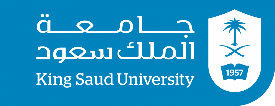 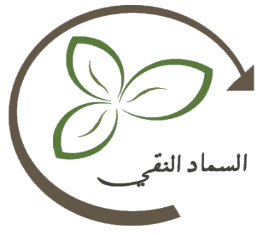 ثالثا دراسة الجدوى الفنية
ثالثا دراسة الجدوى الفنية:
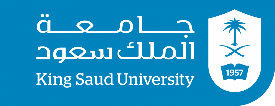 الافق الزمني:
وصف المشروع:
اسم المشروع: السماد النقي 
عنوان المشروع:
البريد الإلكتروني: smad.na8e@smad.com
 فاكس: 4488148
جوال: 0500076007
تصنيف المشروع:
من الناحية الإنشائية: جديد 
التخصص: صناعي
منتجات المشروع:
الشركاء المؤسسون
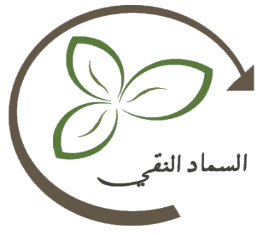 22
ثالثا دراسة الجدوى الفنية:
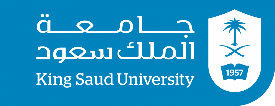 مراحل انشاء المشروع:
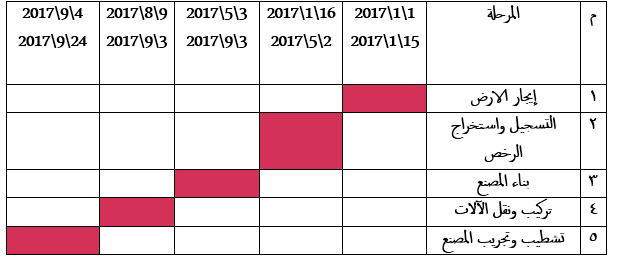 إيجار الأرض بسعر 2 ريال للمتر في المدينة الصناعية في منطقه الرياض 2 بمساحه 200م مربع. 
التسجيل واستخراج الرخص في ثلاث شهور و16يوم.
بناء المصنع يكلف 160,000 ريال.
تركيب والنقل الآلات لتجربتها.
تشطيب وتجريب المصنع قبل البدء الرسمي.
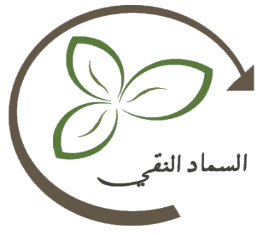 23
ثالثا دراسة الجدوى الفنية:
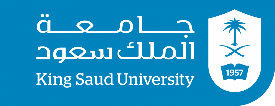 اختيار الموقع الملائم للمشروع
بيانات المرحلة التصفية الأولى للمصنع
فوائد بناء المصنع في هذه المدن الصناعية:
القيمة الإيجارية تبدأ من 1 ريال لكل متر مربع للأراضي الصناعية
بنية تحتية متكاملة وتطوير مستمر لمزيد من الخدمات (مياه، شبكة اتصالات متقدمة، أمن صناعي، خدمات حكومية، مجمعات تجارية، مجمعات سكنية...)
تسهيلات مالية وقروض تصل إلى 75% من تكلفة المشروع
إعفاء جمركي للمواد الخام
إعفاء جمركي للآلات والمعدات
أفضل موقع سيكون في المدينة الصناعية (الرياض 2)
سيتم اختيار المدينة الصناعية الواقعة في الرياض2 وذلك لتوفر المواد الخام في المدينة الصناعية نفسها، وبالتالي انخفاض تكاليف النقل، ولقرب منافذ التوزيع المدينة الصناعية.
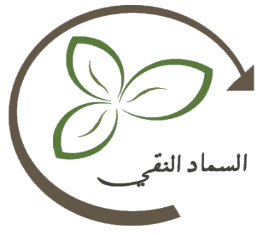 24
ثالثا دراسة الجدوى الفنية:
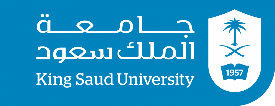 الفن الإنتاجي الملائم
طاقة المشروع: 
سيتم استخدام تكنولوجيا تحقق وفورات حجم كبير بتقليل التكلفة وزيادة الانتاج.
نوعية المواد المتوفرة:
المواد الخام متوافرة محلياً ولا حاجة للاستيراد.
درجة توفر العمالة ونوعيتها
تعمل المملكة العربية السعودية على الاستثمار الأمثل في مواطنيها من الجنسين لتكون كوادر وطنيه وذلك لتكتفي بالسعوديين في مجال المحاسبة والإدارة، أما المواصلات ومسؤولين الأجهزة تحويل الأطعمة الى سماد عضوي سيتم استقدام عمال اجنبية لديها خبرة أكبر.
السوق
سنوجه خداماتنا للسوق المحلي وتحديدا منطقه الرياض في الوقت الحالي ونتطلع لانتشار وتوزيع المنتج على بقية مدن ومحافظات المملكة العربية السعودية وتصديره للخارج.
الاسم التجاري
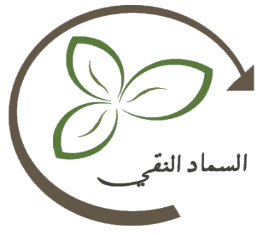 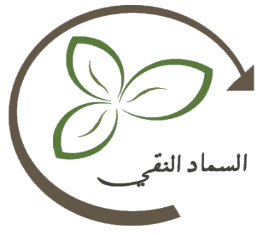 25
ثالثا دراسة الجدوى الفنية:
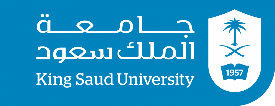 شروط الحصول على التكنولوجيا وتكلفتها
سيتم استخدام أحدث الأجهزة الخاصة لإنتاج السماد العضوي (آلة تحويل المخلفات الى سماد عضوي، أجهزه كمبيوتر للإدارة العمل) وسيتم استيرادها من موقع علي بابا ومواقع صينيه لأنها توفر السعر الأمثل.
الأثر البيئي للتكنولوجيا
ينتج الأثر البيئي السلبي من التكنولوجيا من استخدام السيارات حيث ان الادخنة المتصاعدة منها قد تضر بالبيئة ولكن بالحد المسموح به. يجب التمويه ان مشروعنا صديق للبيئة لأننا نقوم بالتخلص من المخلفات الى سماد عضوي وذلك يتم استغلالها للتقليل أثر السلبي على البيئي.
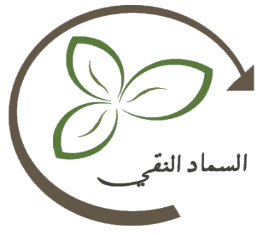 26
ثالثا دراسة الجدوى الفنية:
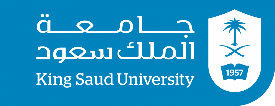 تحديد متطلبات المشروع من العناصر الأساسية
الآلات والمعدات:
يتميز المشروع باعتماده على المعدات الحديثة التي تؤدي إلى الغرض المرغوب المطلوب وهي كالتالي:
سيارة وحده نقل المخلفات 
عدد السيارات = عدد الوحدات المنتجة في الدورة الواحدة / طاقة الالة الواحدة
500/350 = 1.4≈ 1 
المصدر خارجي: سيتم استيرادها من موقع علي بابا ذلك لأنه يوفر أفضل الاسعار. ‏ii))
المواصفات والتكلفة:
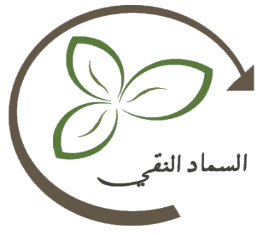 27
ثالثا دراسة الجدوى الفنية:
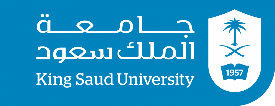 آلة واحده تحويل المخلفات الى سماد عضوي 
عدد آلة التحويل = عدد الوحدات المنتجة في الدورة الواحدة / طاقة الالة الواحدة
1000kg / 18KW= 0.54 ≈ 1 
ملاحظه تم تحويل  kw إلى kg-m/s ‏iii))
المصدر خارجي: سيتم استيرادها من موقع علي بابا وذلك لأنه يوفر أفضل الاسعار.
المواصفات والتكلفة: ‏iv)
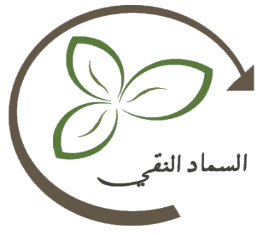 28
ثالثا دراسة الجدوى الفنية:
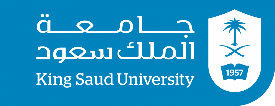 العمالة: 
متطلبات المشروع من العمالة:
يتم تحديد عدد العمالة التي يحتاجها المشروع على أساس الطاقة الكاملة لهذا المشروع، وتنقسم العمالة إلى قسمين: عمالة الإنتاج مباشرة وعمالة غير مباشرة.
ويتم حساب عدد العمال وفقاً للصيغة الآتية:
عدد عمال الإنتاج المباشرين = حجم الإنتاج * الوقت اللازم لإنتاج الوحدة / عدد ساعات العمل للعامل خلال فترة الإنتاج = 50*1/12=4،1 = 4 عمال
للتوضيح (الآلة تنتج 5 منتجات في الساعة الواحدة =50 كيلوغرام)
ويتم احتساب عدد ساعات العمل كألتي (12ساعه – 2ساعتان راحة) *50كيلوغرام =500 كيلوغرام في 12 ساعة. 
متطلبات المشروع من عمالة:
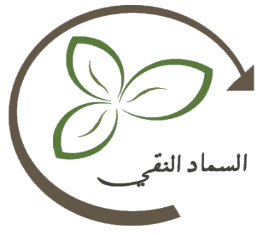 29
ثالثا دراسة الجدوى الفنية:
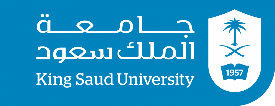 أجور العمالة
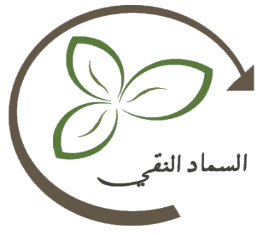 30
ثالثا دراسة الجدوى الفنية:
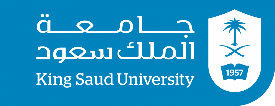 المواد الخام والإمدادات:
احتياج المشروع من الخامات خلال السنة:
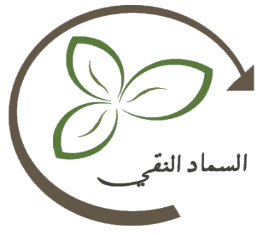 31
ثالثا دراسة الجدوى الفنية:
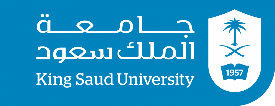 تبدأ أسعار الكهرباء من 18 هلالات لكل كيلو وات، وأسعار المياه للاستخدام الصناعي من 1.7 ريال لكل متر مكعب.

الكهرباء: 4000 كيلوات * 0.18 هللة = 720 ريال
المياه: 45 متر مكعب * 1,7 ريال = 76.5 ريال 
الوقود: 1000 لتر * 0.75 = 750 ريال
تكاليف المواد بالريال حسب الاحتياجات المتوقعة
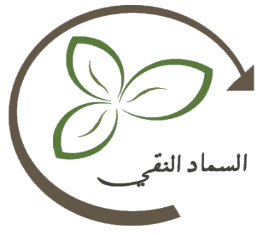 32
ثالثا دراسة الجدوى الفنية:
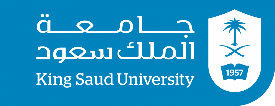 الأثاث ووسائل النقل: 
سوف يتم شراء سيارة واحده لها حوض لتوصيل فيها السماد بمبلغ إجمالي 40000ريال
والمصدر خارجي وهي مستورده من الصين
الأثاث سيكلف من (طاولة قابله للفتح من 4 ادراج وكرسي دوار مع مسندين للذراعين ووحده اضافيه للكتب وخزانه للملفات وحافظه الأوراق والملفات وتوصيله الكهرباء ومع الطابعة) بمبلغ اجمالي 2411 ريال وسيتم توفير وسائل اتصال وانترنت نت بمبلغ 2300ريال/سنة.
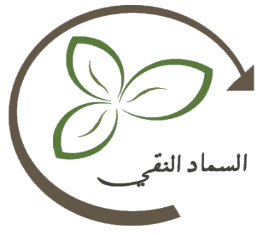 33
ثالثا دراسة الجدوى الفنية:
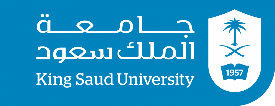 التقويم البيئي للمشروع
دراسة البيئة الطبيعية المحيطة بالموقع:
مناخ الرياض 2 مناخ صحراوي شديد الحرارة في الصيف بارد في الشتاء، متوسط ​​ارتفاع في درجة الحرارة في شهر يوليو هو 42.6 درجة مئوية. الشتاء الدافئة مع الباردة (‏viii) .
ويتصف مناخ مدينة الرياض 2 شديد الحرارة صيفاً بارد شتاءاً ويتميز بانخفاض الرطوبة طول العام، خاصة في فترة الصيف، وبالفرق الكبير بين درجات الحرارة خلال النهار والليل. 
ففي الصيف تتراوح درجات الحرارة العظمى بين (40 – 43) درجـة مئوية والصغرى بين (22 – 27) درجـة مئوية ومعـدل الرطـوبة بين (10-13) بالمائة.
 تتعرض الرياض بكثرة للعواصف الترابية (الغبار).
أما في الشتاء فالجو بارد تتراوح فيه درجات الحرارة العــــظمي بين (20 – 28) والصــــغرى بين (8–14) درجة مئوية،
 وقد تنخفض إلى ما دون درجتين تحت الصفر أحياناً، فيما تتراوح درجات الرطوبة بين (40 – 49 بالمائة)، 
ويتراوح معدل الأمطار بين 10 و 13.1 سنتيمتر (حوالي أربع بوصات). (‏vii)
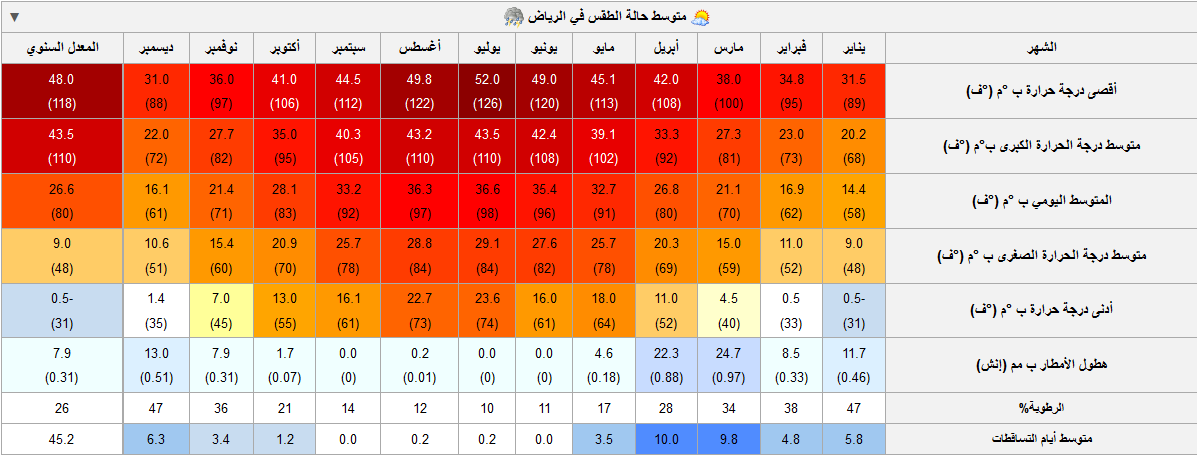 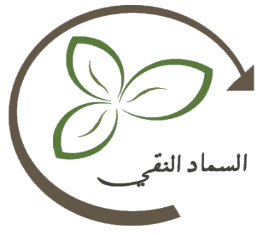 34
ثالثا دراسة الجدوى الفنية:
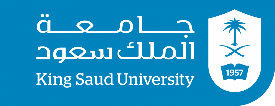 تقييم الآثار البيئة للمشروع: 
حصر الاثار البيئية المتوقعة:
يعتبر مشروع صناعة السماد العضوي من مخلفات الأطعمة من المشروعات الصديقة للبيئة، حيث يعمل على تخليص البيئة من المخلفات التي تسبب انتشار البكتيريا والحشرات والحد من النفايات، كما أن هذا السماد العضوي يوفر بدائل طبيعية للأسمدة الكيماوية، ويعتبر السماد العضوي مادة مهيئة للتربة فباستخدامه تزيد غنى التربة وخصوبتها. الأمر الذي يساعد على إضافة مواد صحية مفيدة للمزروعات. وهناك آثار سلبيه للمشروع نعمل على تقليصها، فالغازات الصادرة من السيارات التي قد تضر بالبيئة نعمل على تقليصها بأقل من الحد المسموح به من الدولة حيث تم تحديد أيام معينة لتحريك السيارات، كما تم استيراد أكياس تعبئة سريعة التحلل.
ترجمة هذي الاثار الى قيم نقدية ان أمكن:
التغليف السماد العضوي لتعبئة المنتج باستخدام الأوراق أفضل من البلاستيك لان الأوراق لها ميزه في انها سريعة التحلل وتخليص البيئة من تراكمها ثم اهداراها بالتصرف فيا وهي ان تكون صديقة للبيئة استخدام السيارات الجديدة حيث تكون الغازات الصادرة اقل من السيارات القديمة المستهلكة واستعمال للمبات للمصنع وهي لمبة اليد لأنها قليلة التكلفة. سعر لمبة اليد=12,5ريال.
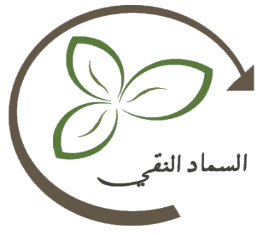 35
ثالثا دراسة الجدوى الفنية:
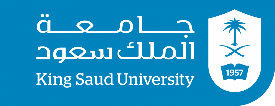 تقدير العمر الاقتصادي للمشروع
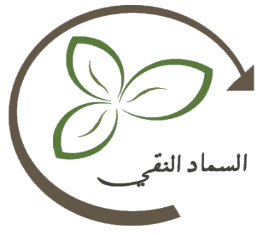 36
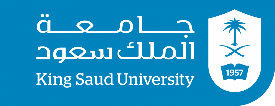 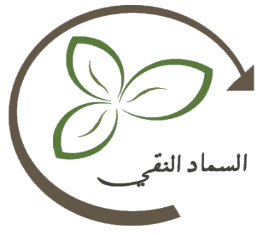 رابعا دراسة الجدوى المالية:
رابعا دراسة الجدوى المالية:
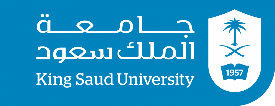 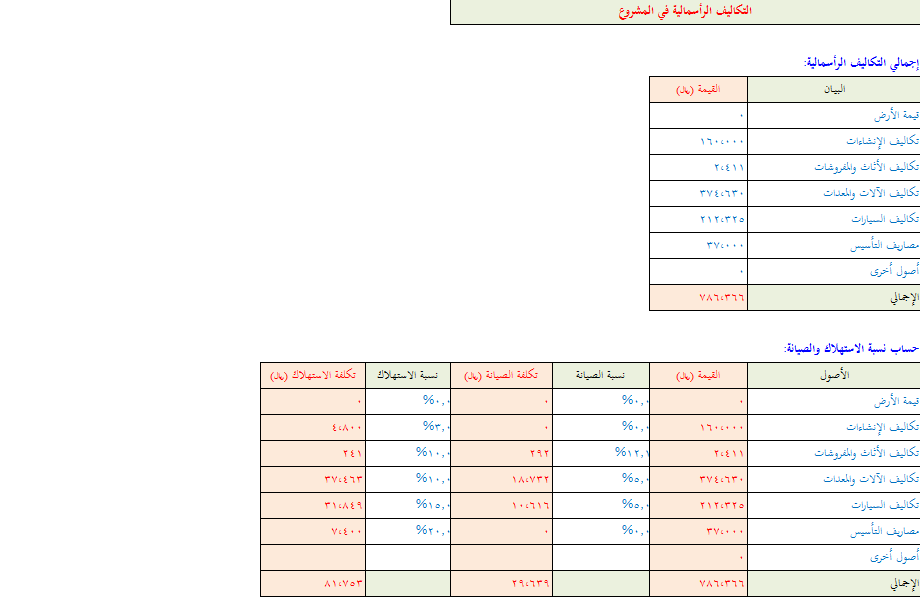 تقدير تكاليف المشروع
تكاليف الاستثمار:
تكاليف الانشاء:
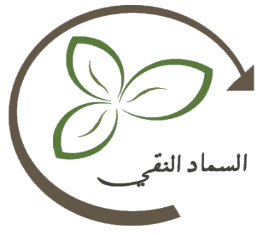 38
رابعا دراسة الجدوى المالية:
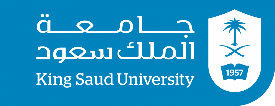 تكاليف رأس مال العامل
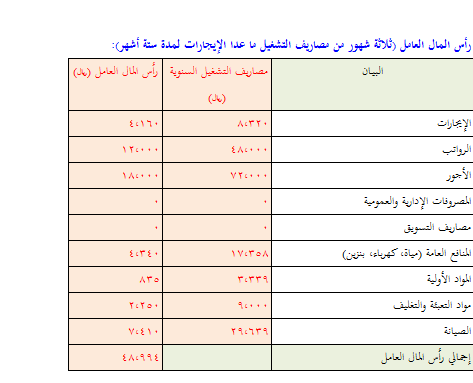 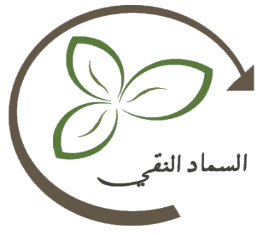 39
رابعا دراسة الجدوى المالية:
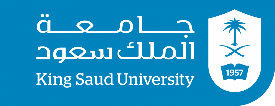 قوائم التحليل المالي للمشروع:
تحليل التدفقات النقدية:
تدفقات خارجة:
تكاليف الاستثمار:
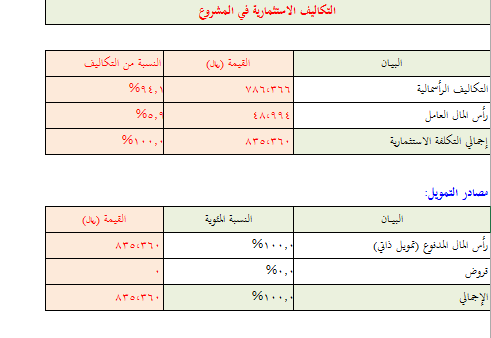 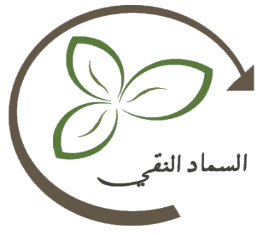 40
رابعا دراسة الجدوى المالية:
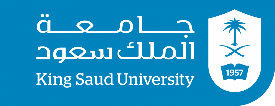 تكاليف التشغيل
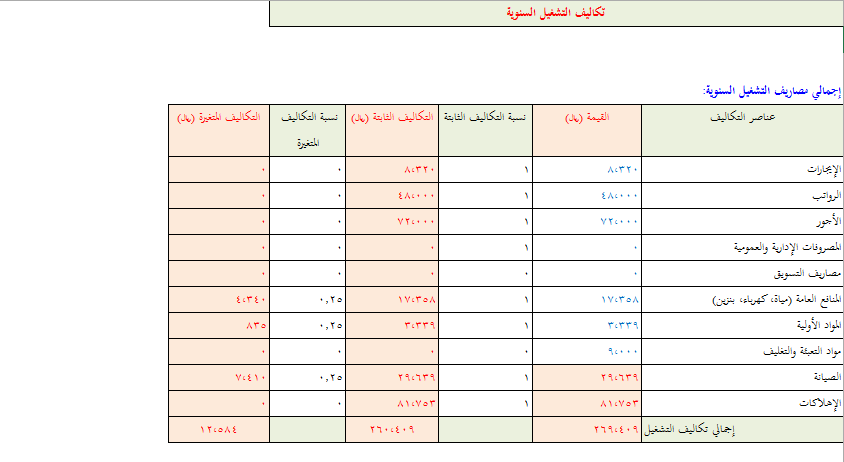 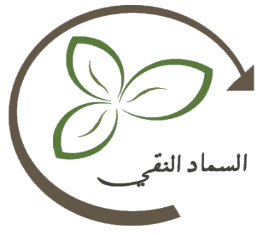 41
رابعا دراسة الجدوى المالية:
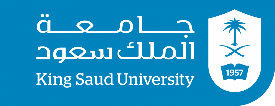 تدفقات داخلة:
الايرادات
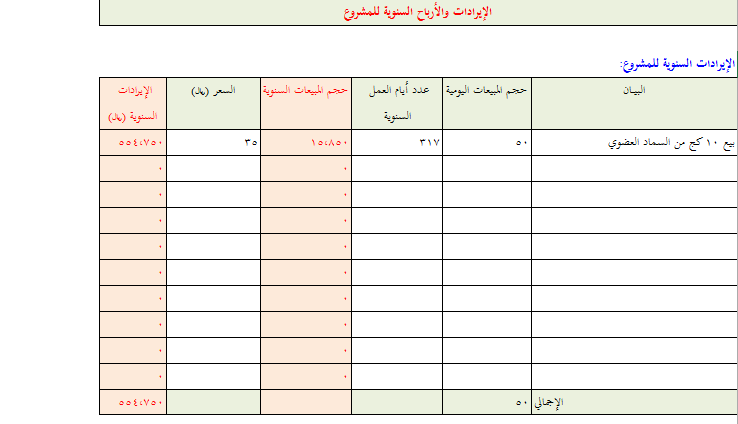 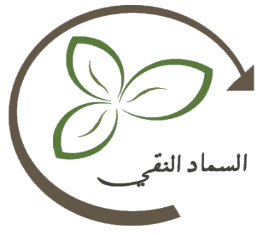 42
رابعا دراسة الجدوى المالية:
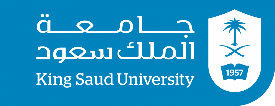 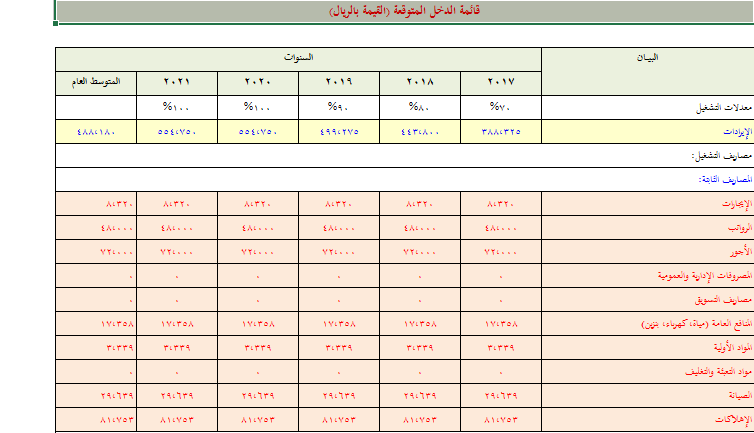 تحليل قائمه الدخل
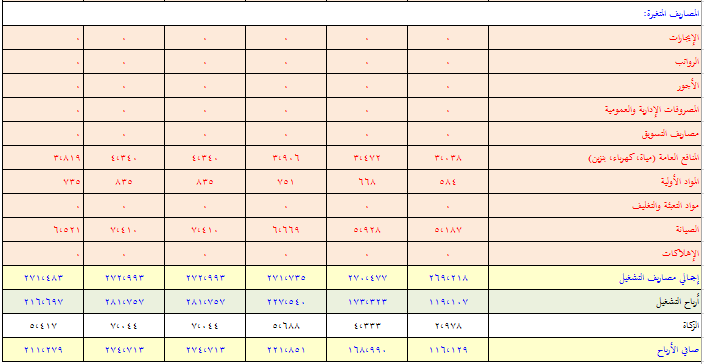 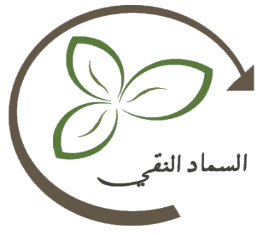 43
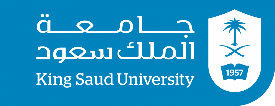 المراجع:
 Arriyadh.com. (2016). لهيئة العليا لتطوير مدينة الرياض2016. [online] [Accessed 20 Nov. 2016]Available at: http://www.arriyadh.com/ar/AboutArriy/?1=1&menuId=2815 
قلابة, s. (2016). sinotruck howo 336hp 6x4 2015 جديد السعر الجديد شاحنة قلابة-شاحنة جرار-معرف المنتج:60304586916-arabic.alibaba.com. [online] //arabic.alibaba.com. [Accessed 17 Nov. 2016 Available at:
 https://arabic.alibaba.com/product-detail/2015-new-sinotruck-howo-336hp-6x4-new-dumper-truck-price-60304586916.html
https://www.alibaba.com/product-detail/2015-hot-sale-Sinotruck-Howo-6x4_60303057753.html
Convertunits.com. (2016). Convert kilowatt to kg-m/s - Conversion of Measurement Units. [online] [Accessed 17 Nov. 2016].Available at: http://www.convertunits.com/from/kilowatt/to/kg-m/s
www.alibaba.com. (2016). 500kg Per Day Handling Capacity Food Waste Composting Machine - Buy Food Waste,Food Waste Composting,Food Waste Composting Machine Product on Alibaba.com. [online] [Accessed 17 Nov. 2016].Available at: https://www.alibaba.com/product-detail/500KG-per-day-handling-capacity-food_60380300808.html
Homepage, S., (VFFS), V., granules/solids, P. and Machine, N. (2016). [Hot Item] Nice Quality Compost Packing Machine. [online] [Accessed 17 Nov. 2016]. Made-in-China.com. Available at: http://honetop.en.made-in-china.com/product/YXqxHsRJhjhL/China-Nice-Quality-Compost-Packing-Machine.html
Modon.gov.sa. (2016).  [online][Accessed 17 Nov. 2016]. Available at: الرياض 2 http://www.modon.gov.sa/ar/IndustrialCities/IndustrialCitiesDirectory/IndustrialCities/Pages/Riyadh2nd.aspx
Arriyadh.com. (2016). مناخ الرياض [online]Accessed 18 Nov. 2016].  Available at: http://www.arriyadh.com/ar/AboutArriy/Left/Informatio/getdocument.aspx?f=/openshare/ar/AboutArriy/Left/Informatio/Monakh.doc_cvt.htm
Ar.wikipedia.org. (2016). الرياض. [online] [Accessed 18 Nov. 2016] Available at: https://ar.wikipedia.org/wiki/%D8%A7%D9%84%D8%B1%D9%8A%D8%A7%D8%B6
التغليف, ع. (2016). عالية الجودة تحلل الأسمدة كيس التغليف-حقائب التغليف-معرف المنتج:60458112698-arabic.alibaba.com. [online][Accessed 19 Nov. 2016]. //arabic.alibaba.com. Available at: https://arabic.alibaba.com/product-detail/high-quality-biodegradable-fertilizer-packaging-bag-60458112698.html
تعرفة المياه والكهرباء. (2016). [online] [Accessed 19 Nov. 2016]. Available at: http://www.mowe.gov.sa/arabic/waterpricing.aspx?AspxAutoDetectCookieSupport=1
Arriyadh.com. (2016).سماد سوبر فوسفات. [online] [Accessed 18 Nov. 2016]. Available at: http://www.arriyadh.com/ar/AboutArriy/Left/Informatio/getdocument.aspx?f=/openshare/ar/AboutArriy/Left/Informatio/Monakh.doc_cvt.htm
بودرة, ا. (2016). السعر المحمولة طفاية حريق بودرة-طفاية الحريق -معرف المنتج:2002394739-arabic.alibaba.com. [online] [Accessed 19 Nov. 2016]. //arabic.alibaba.com. Available at: https://arabic.alibaba.com/product-detail/portable-powder-fire-extinguisher-price-2002394739.html
Arriyadh.com. (2016). لهيئة العليا لتطوير مدينة الرياض2016. [online][Accessed 20 Nov. 2016]. Available at: http://www.arriyadh.com/ar/AboutArriy/?1=1&menuId=2815
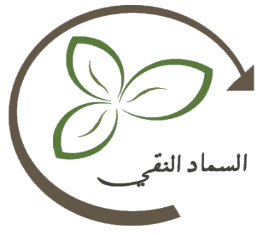 44
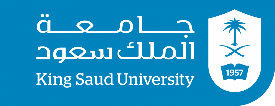 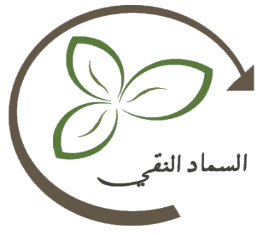 شكرا لحسن استماعكم
45
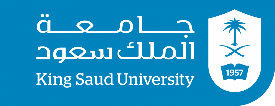 قصـــد 421
دراسات الجدوى الاقتصادية وتقييم المشروعات
 دراسة الجدوى الاقتصادية لصناعة الأسمدة العضوية
بعنوان: الســــــــــــــــماد النـــقي
إعداد الطالبات :
ريما فهيد الحماد              "433202595"    leader
إيمان ردعان الدوسري      "433200616"
ليلى محمد اليمني             "433202587"
أفنان صالح السديس       "433202166"
منيره عبد العزيز الشامي    "430921398"
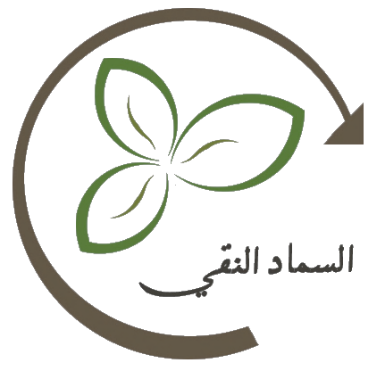 بإشراف: د. نشوى مصطفى على محمد                      
رقم الشعبة: 38779